GIスライドデッキ2018以下の会議で発表された特定の抄録：
ESDOからの書簡
親愛なる会員の皆様
今回、このESDOスライドセットをご紹介できることを大変光栄に思います。このスライドセットは、2018年に開催された主要学会で発表された、消化器癌に関する重要な所見に重点を置いて要約することを企図したものです。このスライドは特に米国臨床腫瘍学会（ASCO）年次会議2018に重点を置いており、英語、フランス語および日本語でご利用いただけます。
腫瘍学における臨床研究の分野は、絶えず変化し続ける、厳しい環境下にあります。そうした環境下において、我々は皆、科学者、臨床医および教育者としての役割において、知識の深化を促進し、さらなる進歩の契機をもたらしてくれる、科学的なデータや研究所見の入手の機会を貴重なものであると考えています。消化器癌の領域における最新情報に関する今回のレビューが、皆さまの臨床診療にとって有益なものとなることを期待しています。本件につきましてご意見・ご感想などございましたら、是非お聞かせ下さい。お問い合わせはinfo@esdo.euまでお送りください。
最後に、このような活動の実現に際し、資金、運営管理および物流管理の面においてご支援いただいたLilly Oncology社様に心より御礼申し上げます。 
敬具
Eric Van Cutsem		Ulrich GüllerThomas Seufferlein 		Thomas GrünbergerCôme Lepage		Tamara Matysiak-BudnikWolff Schmiegel		Jaroslaw RegulaPhillippe Rougier (hon.)	Jean-Luc Van Laethem
（ESDO運営委員会）
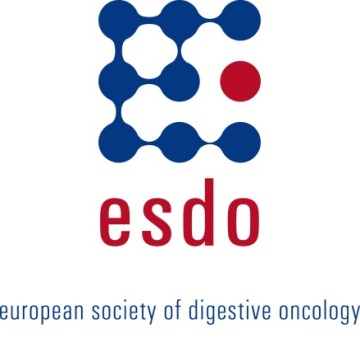 ESDO腫瘍内科研究スライドデッキ編集者（2018年）
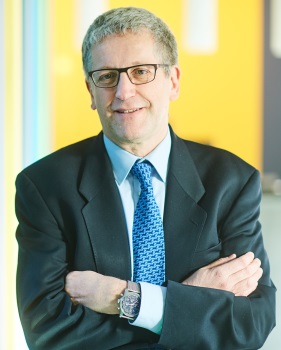 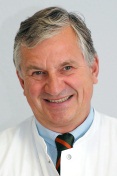 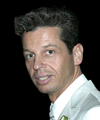 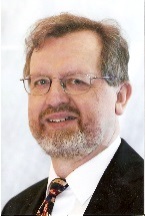 結腸直腸癌
Eric Van Cutsem教授	ベルギー、ルーバン、大学病院、消化器腫瘍科
Wolff Schmiegel教授 	ドイツ、ボーフム、フール大学、医学部
Thomas Gruenberger教授	オーストリア、ウィーン、カイザー・フランズ・ヨーゼフ病院、外科
Jaroslaw Regula教授	ポーランド、ワルシャワ、腫瘍学研究所、消化器病学・肝臓学
膵癌および肝胆道系腫瘍
Jean-Luc Van Laethem教授	ベルギー、ブリュッセル、エラスムス大学病院、消化器癌
Thomas Seufferlein教授	ドイツ、ウルム、ウルム大学、内科 I
Ulrich Güller教授	スイス、ザンクトガレン、ザンクトガレン州立病院、臨床腫瘍内科・血液科
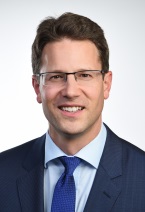 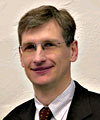 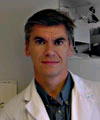 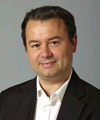 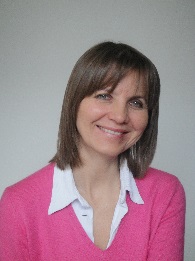 胃食道・神経内分泌腫瘍 
Côme Lepage教授	フランス、ディジョン、大学病院および国立衛生医学研究所
Tamara Matysiak教授	フランス、ナント、消化器系疾患研究所、肝胆膵・消化器病・ 	消化器腫瘍学
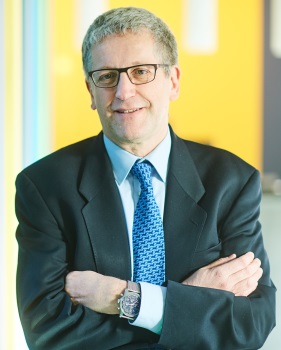 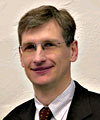 バイオマーカー
Eric Van Cutsem教授	ベルギー、ルーバン、大学病院、消化器腫瘍科
Thomas Seufferlein教授	ドイツ、ウルム、ウルム大学、内科 I
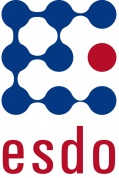 用語集
1L	第一選択
2L	第二選択
3L	第三選択
5FU	5-フルオロウラシル
AE	有害事象
AFP	α-フェトプロテイン
BCLC	バルセロナ臨床肝癌
bid	1日2回
CAPOX	カペシタビン＋オキサリプラチン
CI	信頼区間
CR	完全奏効
(m)CRC	(転移性)結腸直腸癌
CRT	化学放射線療法
CT	化学療法
ctDNA	循環血中腫瘍DNA
d	日
DCR	病勢コントロール率
DFS	無病生存期間
ECOG	米国東海岸癌臨床試験グループ
EGFR	 ヒト上皮成長因子受容体
(m)FOLFIRI	ロイコボリン＋5-フルオロウラシル＋イリノテカン
FOLFIRINOX	ロイコボリン＋5-フルオロウラシル＋イリノテカン＋オキサリプラチン
(m)FOLFOX	（修正）ロイコボリン＋5-フルオロウラシル＋オキサリプラチン
(m)FOLFOXIRI	（修正）5-フルオロウラシル＋ロイコボリン＋オキサリプラチン＋	イリノテカン
GEJ	胃食道接合部
HCC	肝細胞癌
HR	ハザード比
ip	腹腔内投与
ITT	治療意図
iv	静脈内
mAB	モノクローナル抗体
min	分
MMR	ミスマッチ修復欠損なし
MSI	マイクロサテライト不安定性
MT	変異
NE	評価不能
NGS	次世代型シーケンス
NR	未到達
OR	オッズ比
ORR	全／客観的奏効率
(m)OS	全生存期間（中央値）
pCR	病理学的完全奏効
PD	病勢進行
PD-L1	プログラム死-リガンド1
(m)PFS	無増悪生存期間（中央値）
po	経口
PR	部分奏効
PS	一般状態
pvi	持続静注
q(1/2/3/4)w	（1/2/3/4）週間ごと
QoL	生活の質
R	無作為化
R0/1/2	切除0/1/2
RCT	無作為化対照比較試験
(m)RECIST	（修正版）固形腫瘍の治療効果判定のためのガイドライン
RT	放射線療法
SAE	重篤な有害事象
SD	病勢安定
TACE	動脈内化学塞栓療法
TIL	腫瘍浸潤リンパ球
TME	直腸間膜全切除術
TRAE	治療関連有害事象
VAF 	変異アレル頻度
wk	週
WT	野生型
目次
胃・食道癌	6
膵・小腸・肝胆道癌	15
膵癌及び胆道癌	16
肝細胞癌	28
神経内分泌腫瘍	38
結腸・直腸・肛門癌	43
注：特定のセクションにジャンプするには、番号を右クリックし、「ハイパーリンクを開く」を選択してください
胃・食道癌
4062: 治療歴のある進行性胃又は胃食道接合部（G/GEJ）癌に対するペムブロリズマブ（pembro）とパクリタキセル（PTX）の比較：第III相KEYNOTE-061試験– Fuchs CS, et al
試験の目的
KEYNOTE-061試験において、治療歴のある進行性胃／GEJ癌患者を対象として、ペムブロリズマブとパクリタキセルの有効性及び安全性を比較評価する
35サイクル、又はPD／毒性／中止／治験責任医師の決定があるまで
ペムブロリズマブ 
200 mg q3w
(n*=196/296)
主要な患者選択基準
進行胃／GEJ癌
転移又は局所進行
切除不能
プラチナ製剤及びフルオロピリミジンを含む1L CT後のPD
ECOGのPSスコアが0～1 
(n=592)
層別化
地理的地域
ECOGのPSスコア（0 vs. 1)
1L治療でのTTP（<6カ月 vs. ≥6カ月）
PD-L1および陽性スコア（CPS <1 vs. ≥1）
R
1:1
PD／毒性／中止／治験医師の決定
パクリタキセル†(n*=199/296)
主要エンドポイント
OS‡、CPS ≥1患者集団のPFS
副次的エンドポイント
CPS ≥1患者のORR、DoR
全患者における安全性
*CPS ≥1患者／全患者のn; †80 mg/m24週サイクルのd1、8、15; ‡事前に規定したOSの有意差の閾値: p≤0.0135
発表者：Shitara KFuchs CS, et al. J Clin Oncol 2018;36(suppl):abstr 4062
4062: 治療歴のある進行性胃又は胃食道接合部（G/GEJ）癌に対するペムブロリズマブ（pembro）とパクリタキセル（PTX）の比較：第III相KEYNOTE-061試験– Fuchs CS, et al
主な結果
OS – CPS ≥1の患者集団
100
80
39.8%
27.1%
25.7%
14.8%
60
mOS、月 (95%CI)9.1 (6.2, 10.7)
8.3 (7.6, 9.0)
OS、%
40
20
ペムブロリズマブ
パクリタキセル
0
0
6
12
18
24
30
カ月
リスクに晒されていた患者数
196
199
114
130
78
54
39
23
14
7
0
0
発表者：Shitara KFuchs CS, et al. J Clin Oncol 2018;36(suppl):abstr 4062
4062: 治療歴のある進行性胃又は胃食道接合部（G/GEJ）癌に対するペムブロリズマブ（pembro）とパクリタキセル（PTX）の比較：第III相KEYNOTE-061試験– Fuchs CS, et al
主要な結果（続き）
発表者：Shitara KFuchs CS, et al. J Clin Oncol 2018;36(suppl):abstr 4062
4062: 治療歴のある進行性胃又は胃食道接合部（G/GEJ）癌に対するペムブロリズマブ（pembro）とパクリタキセル（PTX）の比較：第III相KEYNOTE-061試験– Fuchs CS, et al
主要な結果（続き）








結論
治療歴のある進行胃／GEJ癌患者において、ペムブロリズマブとパクリタキセルの比較について、事前に規定したOSの有意差の閾値には到達しなかった 
ECOG PS 0は1と比較し、PD-L1 CPS ≥10は<1又は≥1と比較して、ペムブロリズマブのOSが改善された。また、MSI-Hの腫瘍を有する患者でもOSがより改善された
パクリタキセルと比較して、ペムブロリズマブは持続的な奏功が多く認められたものの、PFS又はORRは改善しなかった
パクリタキセルと比べ、ペムブロリズマブではTRAEの報告が少なかった
発表者：Shitara KFuchs CS, et al. J Clin Oncol 2018;36(suppl):abstr 4062
胃食道癌: 無作為化試験から何を学ぶか討議者 – Chao J
試験の目的（JCOG1013: Abstract 4009 – Yamada Y, et al）
切除不能・再発胃腺癌患者を対象に、1L治療としての、S-1＋シスプラチン＋ドセタキセルの3剤併用化学療法と、S-1＋シスプラチンの2剤併用化学療法の有効性と安全性を比較する
試験デザイン
切除不能又は再発胃腺癌患者（n=740）をS-1*＋シスプラチン†（d8）＋ドセタキセル‡（d1）の化学療法と、S-1*＋シスプラチン†（d1）の2剤併用化学療法に、（1:1で）無作為化した
主な結果
*80、100、120 mg/body d1～21 q5w vs. 80、100、120 mg/body d1～14 q4w（体表面積に基づき算出）; †60 mg/m2; ‡40 mg/m2
Yamada Y, et al. J Clin Oncol 2018;36(suppl):abstr 4009Shah MA, et al. J Clin Oncol 2018;36(suppl):abstr 4010 Makiyama A, et al. J Clin Oncol 2018;36(suppl):abstr 4011
胃食道癌: 無作為化試験から何を学ぶか討議者 – Chao J
試験の目的（BRIGHTER: Abstract 4010 – Shah MA, et al）
治療歴のある進行GEJ腺癌患者を対象として、2L治療としての、ナパブカシン＋パクリタキセルとプラセボ＋パクリタキセルの有効性及び安全性を比較評価する
試験デザイン
患者（n=714）をナパブカシン（1日総投与量960 mg）＋パクリタキセル80 mg/m2／週、又はプラセボ＋パクリタキセル80 mg/m2／週を投与する群に（1:1で）無作為化した。必要なイベントの2/3（n=380）が発生した時点で、優越性を検定するための中間解析（OS追跡調査）を実施した
主な結果






臨床的に重要な安全に関する懸念は認められなかった
Yamada Y, et al. J Clin Oncol 2018;36(suppl):abstr 4009Shah MA, et al. J Clin Oncol 2018;36(suppl):abstr 4010 Makiyama A, et al. J Clin Oncol 2018;36(suppl):abstr 4011
胃食道癌: 無作為化試験から何を学ぶか討議者 – Chao J
試験の目的（WJOG7112G: Abstract 4011 – Makiyama A, et al）
フルオロピリミジン、プラチナ製剤、トラスツズマブに不応となったHER2陽性進行胃癌・GEJ癌患者に対する2L治療としての週1回のパクリタキセル又はパクリタキセル＋トラスツズマブの有効性及び安全性を比較する
試験デザイン
患者（n=90）をパクリタキセル80 mg/m2d1、8、15（q4w）投与群と、パクリタキセル80 mg/m2d1、8、15（q4w）＋トラスツズマブ†でd1（q3w）投与群に無作為化した
主な結果
†初期用量8 mg/kg、その後6 mg/kg
Yamada Y, et al. J Clin Oncol 2018;36(suppl):abstr 4009Shah MA, et al. J Clin Oncol 2018;36(suppl):abstr 4010 Makiyama A, et al. J Clin Oncol 2018;36(suppl):abstr 4011
胃食道癌: 無作為化試験から何を学ぶか討議者 – Chao J
発表者による今後の展望に関するメッセージ
試験中の1L治療戦略については、現在も2剤併用化学療法が適切な基礎治療レジメンである 
2L治療においては、パクリタキセルが有効であり、2L治療の研究では、併用以外でも検討されている 
頑健なバイオマーカーのさらなる開発が必要である
腫瘍内の時空間的な異質性をとらえるために複合的な検査戦略が必要である
Yamada Y, et al. J Clin Oncol 2018;36(suppl):abstr 4009Shah MA, et al. J Clin Oncol 2018;36(suppl):abstr 4010 Makiyama A, et al. J Clin Oncol 2018;36(suppl):abstr 4011
膵・小腸・肝胆道癌
膵・小腸・肝胆道癌
膵癌及び胆道癌
4000: 転移性膵癌に対する第一選択治療として、進行までFOLFIRINOX投与、維持療法としてFOLFIRINOX投与、又はゲムシタビンとFOLFIRI.3を逐次投与する：第II相無作為化試験（PRODIGE 35-PANOPTIMOX） – Dahan L, et al
試験の目的
転移膵癌患者を対象として、オキサリプラチンの「stop-and-go」療法と交互投与の逐次的治療戦略を比較する
A群FOLFIRINOX（12サイクル）
(n=91)
PD/毒性
主要な患者選択基準
転移性膵癌
CT歴又はRT歴がない
ECOGのPSスコアが0～1
(n=273)
B群FOLFIRINOX（8サイクル、4カ月）、その後SDについてはロイコボリン＋5FU維持療法、又はPDについてはFOLFIRINOXの再導入 (n=92)
PD/毒性
R1:1:1
C群ゲムシタビンとFOLFIRI 3を2カ月ごとに交互に逐次投与
(n=90)
層別化
実施施設；胆道内ステント；年齢（<65歳 vs. >65歳）
PD/毒性
主要エンドポイント 
第6カ月のPFS率
副次的エンドポイント
OS、PFS、最良効果、安全性、2L治療
Dahan L, et al. J Clin Oncol 2018;36(suppl):abstr 4000
4000: 転移性膵癌に対する第一選択治療として、進行までFOLFIRINOX投与、維持療法としてFOLFIRINOX投与、又はゲムシタビンとFOLFIRI.3を逐次投与する：第II相無作為化試験（PRODIGE 35-PANOPTIMOX） – Dahan L, et al
PFS
主な結果
100
80
60
PFS、%
40
20
A群
B群
C群
0
0
3
6
9
12
15
18
21
24
経過期間、月
Dahan L, et al. J Clin Oncol 2018;36(suppl):abstr 4000
*OSに関する探索的解析：p<0.05
4000: 転移性膵癌に対する第一選択治療として、進行までFOLFIRINOX投与、維持療法としてFOLFIRINOX投与、又はゲムシタビンとFOLFIRI.3を逐次投与する：第II相無作為化試験（PRODIGE 35-PANOPTIMOX） – Dahan L, et al
主要な結果（続き）








結論
転移性膵癌患者において、4カ月のFOLFIRINOX導入療法後のFOLFIRINOX＋ロイコボリン＋5FU維持療法は有効性があると考えられた
重度の神経毒性が、維持療法群で予想外に多かった
神経毒性は維持療法群で後期においても認められた
さらなる解析が現在進行中である（QoL、DCR、サブグループ解析）
これらの結果を確認するため、FOLFIRINOX維持療法＋5FUとFOLFIRINOX単独を比較する第III相試験を実施する必要がある
*投与用量と標的用量の比率
Dahan L, et al. J Clin Oncol 2018;36(suppl):abstr 4000
LBA4001: Unicancer GI PRODIGE 24/CCTG PA.6試験：膵管腺癌切除患者におけるアジュバント療法として、mFOLFIRINOXとゲムシタビン(gem)を比較評価する第III相多施設共同、国際、無作為化試験 – Conroy T, et al
PRODIGE 24試験のデータ掲載許可は認められなかった
Conroy T, et al. J Clin Oncol 2018;36(suppl):abstr LBA4001
LBA4002: 切除可能及びborderline resectable膵癌を対象とした、術前化学療法と即時手術の比較（PREOPANC-1）：第III相無作為化、比較対照、多施設試験 – Van Tienhoven G, et al
試験の目的
切除可能膵癌患者を対象として、術前CRTと即時手術（いずれもその後アジュバントCTを実施）の有効性及び安全性を比較する
術前CRT*＋アジュバント療法としてのゲムシタビン† 
x4サイクル (n=119)
PD
主要な患者選択基準
細胞診により確認された膵癌
切除可能又はborderline resectable
（n=248）
層別化
切除可能性
治験実施施設
R
即時手術＋アジュバント療法としてのゲムシタビン† 
x6サイクル (n=127)
PD
主要エンドポイント
OS
副次的エンドポイント
R0切除率、DFS、遠隔転移局所再発、安全性
*2.4 Gyで15分割＋ゲムシタビン1000 mg/m2をd1、8、15に投与するが、ゲムシタビン1000 mg/m2を放射線療法前、及び放射線療法後のd1、8に投与し1週間休薬する；†ゲムシタビン1000 mg/m2 d1、8、15＋1週間休薬
Van Tienhoven, et al. J Clin Oncol 2018;36(suppl):abstr LBA4002
LBA4002: 切除可能及びborderline resectable膵癌を対象とした、術前化学療法と即時手術の比較（PREOPANC-1）：第III相無作為化、比較対照、多施設試験 – Van Tienhoven G, et al
主な結果













予備解析の結果：149/176イベント
OS
DFS
術前CRT
術前CRT
即時手術
即時手術
1.0
1.0
mOS：
17.1 vs. 13.7カ月（CRT vs. 即時手術）
HR 0.74; *p=0.074
mDFS：
9.9 vs. 7.9カ月（CRT vs. 即時手術）
HR 0.71; *p=0.023
0.8
0.8
0.6
0.6
累積生存率
累積生存率
0.4
0.4
7.9
13.7
9.9
17.1
0.2
0.2
0.0
0.0
リスクに晒されていた患者数
リスクに晒されていた患者数
0


127

119
0


127

119
6


103

98
6


77

76
12


61

66
12


44

53
18


35

43
18


24

35
24


17

19
24


22

23
30


9

11
30


7

9
36


4

7
36


4

8
42


1

6
42


1

7
48


1

5
48


1

5
即時手術
即時手術
無作為化後の経過期間
無作為化後の経過期間
術前CRT
術前CRT
*層別化ログランク検定
Van Tienhoven, et al. J Clin Oncol 2018;36(suppl):abstr LBA4002
LBA4002: 切除可能及びborderline resectable膵癌を対象とした、術前化学療法と即時手術の比較（PREOPANC-1）：第III相無作為化、比較対照、多施設試験 – Van Tienhoven G, et al
主要な結果（続き）
無遠隔転移生存期間
局所無再発期間
術前CRT
術前CRT
即時手術
即時手術
*P値：0.002
*P値：0.0127
1.0
1.0
0.8
0.8
0.6
0.6
累積無遠隔転移生存率
累積 
局所無再発率
0.4
0.4
10.6
18.4
11.8
0.2
0.2
0
0
リスクに晒されていた患者数
リスクに晒されていた患者数
0


127

119
6


78

78
12


41

57
18


26

40
24


18

23
30


8

11
36


3

7
42


1

6
48


1

4
0


127

119
6


77

76
12


44

53
18


24

35
24


17

19
30


7

9
36


4

7
42


1

6
48


1

5
即時手術
即時手術
無作為化後の経過期間
無作為化後の経過期間
術前CRT
術前CRT
*層別化ログランク検定
Van Tienhoven, et al. J Clin Oncol 2018;36(suppl):abstr LBA4002
LBA4002: 切除可能及びborderline resectable膵癌を対象とした、術前化学療法と即時手術の比較（PREOPANC-1）：第III相無作為化、比較対照、多施設試験 – Van Tienhoven G, et al
主要な結果（続き）












結論
切除可能膵癌患者において、即時手術と比較してネオアジュバントCRTが有益であると考えられる
結果は予備的である（149/176イベント）
R0/R1切除後の患者
即時手術
術前CRT
*P値：3 x 10–04
1.0
0.8
0.6
累積生存率
0.4
16.8
42.1
0.2
0
リスクに晒されていた患者数
0


91

72
6


84

69
12


53

58
18


30

41
24


21

23
30


9

11
36


4

8
42


1

7
48


1

5
即時手術
無作為化後の経過期間
術前CRT
Van Tienhoven, et al. J Clin Oncol 2018;36(suppl):abstr LBA4002
膵癌及び胆道癌において、ゲムシタビン療法を超えていけるか討議者 – Shroff RT
試験の目的（JCOG1113: Abstract 4014 – Ueno M, et al）
進行胆道癌患者を対象として、ゲムシタビン＋S-1とゲムシタビン＋シスプラチンの有効性及び安全性を比較する
試験デザイン
患者（n=354）をゲムシタビン*＋シスプラチン†投与群とゲムシタビン*＋S-1‡投与群に（1:1で）無作為化した
主な結果






臨床的に重要なAEが、ゲムシタビン＋シスプラチン投与患者の35.1%、ゲムシタビン＋S-1投与患者の29.9%で認められた
*1000 mg/m2 d1、8; †25 mg/m2 d1、8 q3w; ‡60、80、100 mg/body／日 d1～14 q3w
Ueno M, et al. J Clin Oncol 2018;36(suppl):abstr 4014Bahary N, et al. J Clin Oncol 2018;36(suppl):abstr 4015 Picozzi VJ, et al. J Clin Oncol 2018;36(suppl):abstr 4016
膵癌及び胆道癌において、ゲムシタビン療法を超えていけるか討議者 – Shroff RT
試験の目的（Abstract 4015 – Bahary N, et al）
治療歴のない転移性膵癌患者を対象として、1L治療としてのインドキシモド＋ゲムシタビン及びnab-パクリタキセルの有効性及び安全性を評価する
試験デザイン
患者（n=181）に、インドキシモド*＋ゲムシタビン†及びnab-パクリタキセル‡を投与した
主な結果





投与後、CD8/FOXp3のT細胞比について臨床的に有意な上昇が認められた
*1200 mgを経口で1日2回連続投与; †1000 mg/m2 iv; ‡125 mg/m2 ivで4週サイクルのd1、8、15に投与
Ueno M, et al. J Clin Oncol 2018;36(suppl):abstr 4014Bahary N, et al. J Clin Oncol 2018;36(suppl):abstr 4015 Picozzi VJ, et al. J Clin Oncol 2018;36(suppl):abstr 4016
膵癌及び胆道癌において、ゲムシタビン療法を超えていけるか討議者 – Shroff RT
試験の目的（Abstract 4016 – Picozzi VJ, et al）
局所進行性、切除不能膵癌患者を対象として、1L治療としてのゲムシタビン／nab-パクリタキセルと、ゲムシタビン／nab-パクリタキセル＋パムレブルマブ（抗CTGFヒト遺伝子組換えmAb）の有効性及び安全性を評価する
試験デザイン
患者（n=37）をゲムシタビン／nab-パクリタキセル＋パムレブルマブを6サイクル（28日／サイクル）行う群（n=24）と、ゲムシタビン／nab-パクリタキセルを投与する群（n=13）に（2:1で）無作為化した
主な結果
切除又はborderline切除は、ゲムシタビン／nab-パクリタキセル＋パムレブルマブ投与群の20.8%、ゲムシタビン／nab-パクリタキセル投与群の7.7%で達成された 
適格患者と非適格患者におけるOSは、それぞれ27.7カ月（95%CI 15.01, NE）と18.4カ月（10.68, 20.21）であった (p=0.0766)
切除例と非切除例におけるOSは、NE（95%CI 15.01, NE）と18.8カ月（13.27, 20.21）であった (p=0.0141)
Ueno M, et al. J Clin Oncol 2018;36(suppl):abstr 4014Bahary N, et al. J Clin Oncol 2018;36(suppl):abstr 4015 Picozzi VJ, et al. J Clin Oncol 2018;36(suppl):abstr 4016
膵癌及び胆道癌において、ゲムシタビン療法を超えていけるか 討議者 – Shroff RT
発表者による今後の展望に関するメッセージ
Uenoらの試験は、ABC-02以降、当該患者集団を対象として最初に実施された第III相試験であり、ゲムシタビン／S-1がゲムシタビン／シスプラチンに対して非劣性であることが示され、忍容性及び投与の簡便性が良好であった
Baharyらは、ゲムシタビン／nab-パクリタキセルにインドキシモドを追加しても、OS中央値に有意な改善が見られないことを示したが、一部、ORRに効果が見られた。インドールアミン2,3 - ジオキシゲナーゼ阻害剤に関する次の一手は何か。
Picozziらは、ゲムシタビン／nab-パクリタキセルにパムレブルマブを追加することで、局所進行性膵癌の外科的探索の可能性を改善できるかもしれないことが示されたが、この結果を確定するために、大規模な対象集団が必要である
Ueno M, et al. J Clin Oncol 2018;36(suppl):abstr 4014Bahary N, et al. J Clin Oncol 2018;36(suppl):abstr 4015 Picozzi VJ, et al. J Clin Oncol 2018;36(suppl):abstr 4016
膵・小腸・肝胆道癌
肝細胞癌
4003: REACH-2：進行性肝細胞癌（HCC）を有し、ソラフェニブによる第一選択治療後にベースラインのα-フェトプロテイン（AFP）が上昇した患者を対象として、第二選択治療としてのラムシルマブとプラセボを比較する、第III相無作為化二重盲検プラセボ対照試験 – Zhu AX, et al
試験の目的
REACH-2試験において、HCCを有し、ベースラインAFP ≥400 ng/mLの患者を対象としてラムシルマブの有用性を評価する
ラムシルマブ8 mg/kg iv q2w＋BSC
(n=197)
PD/毒性
主要な患者選択基準
BCLCステージB又はCのHCC、局所療法に対して治療抵抗性又は継続不能
ソラフェニブ治療歴 
Child-Pugh分類A
ベースラインAFP ≥400 ng/mL
ECOGのPSスコアが0～1
(n=292)
層別化
肉眼的浸潤（有無）
ECOGのPSスコア（0 vs. 1)
地理的地域［米国、欧州、オーストラリア vs. アジア（日本を除く） vs. 日本］
R
2:1
プラセボ＋BSC(n=95)
PD/毒性
主要エンドポイント
OS
副次的エンドポイント
PFS、TTP、ORR、安全性
Zhu AX, et al. J Clin Oncol 2018;36(suppl):abstr 4003
4003: REACH-2：進行性肝細胞癌（HCC）を有し、ソラフェニブによる第一選択治療後にベースラインのα-フェトプロテイン（AFP）が上昇した患者を対象として、第二選択治療としてのラムシルマブとプラセボを比較する、第III相無作為化二重盲検プラセボ対照試験 – Zhu AX, et al
主な結果
OS
100
80
60
OS、%
40
20
打ち切り時点
ラムシルマブ
プラセボ
0
0


197
95
3


172
76
6


121
50
9


87
36
12


56
19
15


37
12
18


26
4
21


14
1
24


4
0
27


0
0
経過期間、月
リスクに晒されていた患者数
ラムシルマブ
プラセボ
Zhu AX, et al. J Clin Oncol 2018;36(suppl):abstr 4003
4003: REACH-2：進行性肝細胞癌（HCC）を有し、ソラフェニブによる第一選択治療後にベースラインのα-フェトプロテイン（AFP）が上昇した患者を対象として、第二選択治療としてのラムシルマブとプラセボを比較する、第III相無作為化二重盲検プラセボ対照試験 – Zhu AX, et al
主要な結果（続き）
PFS
100
80
60
PFS、%
40
打ち切り時点
ラムシルマブ
プラセボ
20
0
0


197
95
3


87
15
6


44
5
9


25
0
12


11
0
15


6
0
18


1
0
21


1
0
24


0
0
リスクに晒されていた患者数
経過期間、月
ラムシルマブ
プラセボ
Zhu AX, et al. J Clin Oncol 2018;36(suppl):abstr 4003
4003: REACH-2：進行性肝細胞癌（HCC）を有し、ソラフェニブによる第一選択治療後にベースラインのα-フェトプロテイン（AFP）が上昇した患者を対象として、第二選択治療としてのラムシルマブとプラセボを比較する、第III相無作為化二重盲検プラセボ対照試験 – Zhu AX, et al
主要な結果（続き）








結論
PD後又はソラフェニブに不耐となった後にベースラインAFPが≥400 ng/mLであるHCC患者に対し、ラムシルマブはプラセボと比較して生存率の有意な改善が認められた
臨床的に意味がある有用性がPFS、DCRにも認められた
ラムシルマブの忍容性は良好であり、安全性プロファイルはラムシルマブ単独投与のものと一致していた
REACH-2は、AFP ≥400 ng/mLであるHCC患者（予後不良に関連する集団）において、OSについて有意な有用性を示した最初の肯定的な試験である
Zhu AX, et al. J Clin Oncol 2018;36(suppl):abstr 4003
肝細胞癌の治療状況を拡大する討議者 – Berlin J
試験の目的（TACTICS: Abstract 4017 – Kudo M, et al）
HCC患者を対象として、ソラフェニブ＋TACEとソラフェニブ単独での有効性及び安全性を比較する
試験デザイン
患者（n=156）をソラフェニブ400 mg/日＋TACE投与群（n=80）とTACE単独投与群（n=76）に（1:1で）無作為化した
主な結果




OSの結果の発現割合は73.6%であった
Kudo M, et al. J Clin Oncol 2018;36(suppl):abstr 4017Peck-Radosavljevic M, et al. J Clin Oncol 2018;36(suppl):abstr 4018Abou-Alfa GK, et al. J Clin Oncol 2018;36(suppl):abstr 4019Zhu AX, et al. J Clin Oncol 2018;36(suppl):abstr 4020
肝細胞癌の治療状況を拡大する討議者 – Berlin J
試験の目的（Global OPTIMIS: Abstract 4018 – Peck-Radosavljevic M, et al）
HCC患者におけるTACEのアウトカムを評価する
試験デザイン
本観察研究では、ベースラインでTACEに適格であった患者（n=507）が、その後TACE≥1施行後に進行してTACE不適格となり、不適格後にソラフェニブの投与を受けた患者と受けなかった患者があった
患者数に関して1対2での傾向スコアマッチングが行われた
主な結果
マッチング前、OSは、TACE不適格確認後にソラフェニブの投与を受けなかった群で19.8カ月、ソラフェニブ投与を受けた群で16.2カ月であった
傾向スコアマッチングを行った後では、OSは、ACE不適格確認後にソラフェニブの投与を受けた群で16.2カ月、ソラフェニブ投与を受けなかった群で12.1カ月であった
ビリルビンとアルブミンの悪化が、それぞれ11%及び29%の患者で認められた
Kudo M, et al. J Clin Oncol 2018;36(suppl):abstr 4017Peck-Radosavljevic M, et al. J Clin Oncol 2018;36(suppl):abstr 4018Abou-Alfa GK, et al. J Clin Oncol 2018;36(suppl):abstr 4019Zhu AX, et al. J Clin Oncol 2018;36(suppl):abstr 4020
肝細胞癌の治療状況を拡大する討議者 – Berlin J
試験の目的（CELESTIAL: Abstract 4019 – Abou-Alfa GK, et al）
ソラフェニブ治療歴のある進行HCC患者を対象として、カボザンチニブとプラセボの有効性及び安全性を比較する
試験デザイン
患者（n=760）を、カボザンチニブ60 mg/日 poとプラセボに（2:1で）無作為化した
主な結果
Kudo M, et al. J Clin Oncol 2018;36(suppl):abstr 4017Peck-Radosavljevic M, et al. J Clin Oncol 2018;36(suppl):abstr 4018Abou-Alfa GK, et al. J Clin Oncol 2018;36(suppl):abstr 4019Zhu AX, et al. J Clin Oncol 2018;36(suppl):abstr 4020
肝細胞癌の治療状況を拡大する討議者 – Berlin J
試験の目的（KEYNOTE-224: Abstract 4020 – Zhu AX, et al）
進行HCC患者において、ペムブロリズマブの有効性および安全性を評価する
試験デザイン
PD、不耐性毒性、同意の撤回又は治験責任医師の決定まで、患者（n=104）にペムブロリズマブ200 mgをq3wで2年間投与した 
主な結果
Kudo M, et al. J Clin Oncol 2018;36(suppl):abstr 4017Peck-Radosavljevic M, et al. J Clin Oncol 2018;36(suppl):abstr 4018Abou-Alfa GK, et al. J Clin Oncol 2018;36(suppl):abstr 4019Zhu AX, et al. J Clin Oncol 2018;36(suppl):abstr 4020
肝細胞癌の治療状況を拡大する – Berlin J
発表者による今後の展望に関するメッセージ
TACEは過剰使用されている可能性がある Peck-Radosavljevicらによるマッチしない結果とマッチした結果の比較により、ソラフェニブを必要とする患者は容易に特定できることが示唆された
カボザンチニブは、HCCに対する2L治療の新しい選択肢となり得る
その他の選択肢としては、ニボルマブ及びレゴラフェニブがある
TACE後にソラフェニブにより腫瘍制御が改善されるが、OSへの影響はないようである
Kudo M, et al. J Clin Oncol 2018;36(suppl):abstr 4017Peck-Radosavljevic M, et al. J Clin Oncol 2018;36(suppl):abstr 4018Abou-Alfa GK, et al. J Clin Oncol 2018;36(suppl):abstr 4019Zhu AX, et al. J Clin Oncol 2018;36(suppl):abstr 4020
膵・小腸・肝胆道癌
神経内分泌腫瘍
4004: 進行膵神経内分泌腫瘍を有する患者を対象として、テモゾロミド単独とテモゾロミド＋カペシタビンを比較評価する無作為化試験 ECOG-ACRIN癌研究グループによる試験 (E2211) – Kunz PL, et al
試験の目的
進行膵神経内分泌腫瘍（pNET）を有する患者を対象として、テモゾロミド単独と、テモゾロミドとカペシタビン併用の有効性及び安全性を評価する
テモゾロミド200 mg/m2／日 d10～14＋カペシタビン 750 mg/m2 bid d1～14 (n=72)
PD/毒性
主要な患者選択基準
転移性又は切除不能pNET
過去12カ月以内のPD
テモゾロミド、カペシタビン、ダカルバジン、5FUの投与歴なし
WHO PS 1～2 
(n=144)
層別化
エベロリムスの投与歴
スニチニブの投与歴
併用オクトレオチド
R
1:1
テモゾロミド200 mg/m2／日 d1～5 (n=72)
PD/毒性
主要エンドポイント
PFS – 各実施施設でのレビュー
副次的エンドポイント
ORR、OS、安全性
Kunz PL, et al. J Clin Oncol 2018;36(suppl):abstr 4004
4004: 進行膵神経内分泌腫瘍を有する患者を対象として、テモゾロミド単独とテモゾロミド＋カペシタビンを比較評価する無作為化試験 ECOG-ACRIN癌研究グループによる試験 (E2211) – Kunz PL, et al
主な結果
*不均衡、p=0.013
Kunz PL, et al. J Clin Oncol 2018;36(suppl):abstr 4004
4004: 進行膵神経内分泌腫瘍を有する患者を対象として、テモゾロミド単独とテモゾロミド＋カペシタビンを比較評価する無作為化試験 ECOG-ACRIN癌研究グループによる試験 (E2211) – Kunz PL, et al
主要な結果（続き）
PFS
1.0
0.8
0.6
PFS率
0.4
0.2
テモゾロミド＋カペシタビン
0
テモゾロミド
30
40
0
10
20
カ月
Kunz PL, et al. J Clin Oncol 2018;36(suppl):abstr 4004
4004: 進行膵神経内分泌腫瘍を有する患者を対象として、テモゾロミド単独とテモゾロミド＋カペシタビンを比較評価する無作為化試験 ECOG-ACRIN癌研究グループによる試験 (E2211) – Kunz PL, et al
主要な結果（続き）








結論
進行pNETを有する患者において、テモゾロミド＋カペシタビンでは、テモゾロミド単独と比べてPFSの改善が示された
広く認定された治療法と比べてORRが高かったが、投与群間で有意差は認められなかった
併用投与群では、予想通りAEの発現率が2倍であった
これらの薬剤を使用した初めての前向きRCTであり、pNETを標的とする治療法としてはPFSが最長であった
*全毒性で患者が到達した最も高いグレードを報告
Kunz PL, et al. J Clin Oncol 2018;36(suppl):abstr 4004
結腸・直腸・肛門癌
3001: 結腸直腸（CRC）及び卵巣（OVA）癌に対する、抗CD27アゴニスト抗体バルリルマブ(varli)＋ニボルマブ(nivo)：第I/II相臨床試験結果 – Sanborn RE, et al
試験の目的
CRC又は卵巣癌患者を対象として、バルリルマブ（抗CD27抗体）＋ニボルマブの併用療法の有効性及び安全性を評価する
主要な患者選択基準
進行性、再発、又は治療抵抗性のCRC又は卵巣癌
抗PD-L1療法による治療歴がない
T細胞標的mAbの≥3カ月の休薬期間
進行癌に対する≤5種類の治療レジメンの治療歴
第I相
第II相
ニボルマブ240 mg q2w＋バルリルマブ†
卵巣癌：n=58
CRC: n=21
(n=79)
ニボルマブ3 mg/kg q2w＋バルリルマブ用量漸増* q2w
卵巣癌：n=8
CRC: n=21
(n=29)
主要エンドポイント
ORR
副次的エンドポイント
PFS、OS、免疫原性、安全性
*0.1 mg/kg (n=6)、1 mg/kg (n=15)、10 mg/kg (n=15); †CRC: 3 mg/kg q2w (n=18)、卵巣 (n=54)：3 mg/kg q2w (n=18)、3 mg/kg q12w (n=18)、0.3 mg/kg q4w (n=18)
Sanborn RE, et al. J Clin Oncol 2018;36(suppl):abstr 3001
3001: 結腸直腸（CRC）及び卵巣（OVA）癌に対する、抗CD27アゴニスト抗体バルリルマブ(varli)＋ニボルマブ(nivo)：第I/II相臨床試験結果 – Sanborn RE, et al
主な結果
CRC腫瘍反応
最良効果：
ニボルマブ＋バルリルマブ q2w
PR
単時点のPR
SD
PD
NE
100
0.1～10 mg/kg
3 mg/kg
75
50
25
最大退縮率、%
0
3
2
–25
70
–50
–75
*当初MMR欠損がないと判断されたCRC患者
CRに近い（腫瘍退縮率95%）、35カ月時点で継続
分子解析で、変異負荷が高いことが奏功に寄与した可能性が示された
–100
MSI-H
*MMR欠損なし1 mg/kg
第I相1/21 (5)
4/21 (19)
第II相1/20 (5)
4/20 (20)
ORR、n/N (%)：
DCR、n/N (%)：
Sanborn RE, et al. J Clin Oncol 2018;36(suppl):abstr 3001
3001: 結腸直腸（CRC）及び卵巣（OVA）癌に対する、抗CD27アゴニスト抗体バルリルマブ(varli)＋ニボルマブ(nivo)：第I/II相臨床試験結果 – Sanborn RE, et al
主要な結果（続き）







併用療法について、その他の毒性を示すエビデンスはない
毒性プロファイルはバルリルマブ投与レジメン間で類似
結論
ほとんどの腫瘍はPD-L1陰性又は低発現、及びTILが低密度であった*
従って、チェックポイント阻害剤の単独療法に対する奏功はあまり期待できない 
バルリルマブ 3 mg/kgは、他の用量と比較して、良好な臨床活性が示された*
CRC患者においては、MSI-Hの腫瘍、かつ変異負荷が高い腫瘍を有する患者で持続的な臨床的奏功が見られた
バルリルマブ＋ニボルマブは、バルリルマブ全用量において、概して忍容性は良好であった
*データは示されていない。
Sanborn RE, et al. J Clin Oncol 2018;36(suppl):abstr 3001
3500: 局所進行直腸癌における術前・術後化学療法としての、カペシタビン＋オキサリプラチン併用療法とカペシタビン単剤療法の比較検討: PETACC-6試験の最終結果 – Schmoll HJ, et al
試験の目的
局所進行直腸癌患者を対象として、カペシタビンをベースとした術前CRT及び術後カペシタビンにオキサリプラチンを追加した併用療法の有効性及び安全性を評価する
CAPOX ＋RT
(n=547)
アジュバントCAPOX 6サイクル
主要な患者選択基準
局所進行切除可能直腸癌
肛門縁から<12 cm
T3/4及び／又はリンパ節陽性
WHO/ECOGのPSスコアが≤2
(n=1090)
層別化
臨床的T分類
リンパ節転移の状態
腫瘍から肛門縁までの距離
局所病期の診断法
R
手術
カペシタビン＋RT (n=547)
アジュバントカペシタビン6サイクル
主要エンドポイント
3年DFS*
副次的エンドポイント
長期DFS、OS、RFS、局所遠隔転移
*ASCO 2014で報告された
Schmoll H-J, et al. J Clin Oncol 2018;36(suppl):abstr 3500
3500: 局所進行直腸癌における術前・術後化学療法としての、カペシタビン＋オキサリプラチン併用療法とカペシタビン単剤療法の比較検討: PETACC-6試験の最終結果 – Schmoll HJ, et al
主な結果
DFS
100
80
60
HR 1.02; p=0.84
(95%CI 0.82, 1.28)
層別化因子（実施施設を除く）で調整したCoxモデル
%
40
20
CAPOX
カペシタビン
0
0
1
2
3
4
5
6
7
年
リスクに晒されていた患者数
O
157
156
N
547
547
472
452
404
388
379
367
347
324
291
267
115
111
Schmoll H-J, et al. J Clin Oncol 2018;36(suppl):abstr 3500
3500: 局所進行直腸癌における術前・術後化学療法としての、カペシタビン＋オキサリプラチン併用療法とカペシタビン単剤療法の比較検討: PETACC-6試験の最終結果 – Schmoll HJ, et al
主要な結果（続き）
Schmoll H-J, et al. J Clin Oncol 2018;36(suppl):abstr 3500
3500: 局所進行直腸癌における術前・術後化学療法としての、カペシタビン＋オキサリプラチン併用療法とカペシタビン単剤療法の比較検討: PETACC-6試験の最終結果 – Schmoll HJ, et al
主要な結果（続き）





結論
局所進行直腸癌患者において、CRT及びアジュバントCTにオキサリプラチンを追加しても有用性はなかった
カペシタビンをベースとしたネオアジュバントCRT、手術、及びアジュバントカペシタビンによる7年OSは、過去の試験と比べて良好であった
ただし、ドイツとドイツ以外の国について、DFS及びOS*に関する著しい差があるが、現在のところ理由は不明である。
国によるこの差については、さらなる研究が必要である
*国別のOSデータは未記載
Schmoll H-J, et al. J Clin Oncol 2018;36(suppl):abstr 3500
3501: ADORE試験の長期結果：局所進行直腸癌に対する、術前化学放射線療法及び手術後の、アジュバントオキサリプラチン＋ロイコボリン＋5-フルオロウラシル（FOLFOX）と、5-フルオロウラシル＋ロイコボリン（FL）の比較検討 – Hong YS, et al
試験の目的
ADORE試験において、切除を受けた直腸癌患者を対象として、アジュバントFOLFOXと5FU＋ロイコボリンの長期の有効性を評価する
アジュバントFOLFOX q2wを8サイクル
（n=160）
PD/毒性
主要な患者選択基準
根治的に切除された直腸癌
TME
フルオロピリミジン単剤による術前CRT後の術後ypStage II/III
(n=321)
層別化
ypStage（II vs. III）
参加施設
R
1:1
5FU＋ロイコボリンq4wを4サイクル(n=161)
PD/毒性
主要エンドポイント
DFS*
副次的エンドポイント
OS、安全性*、再発パターン、QoL*
*3年DFS、AE及びQoLはASCO 2014で報告された
Hong YS, et al. J Clin Oncol 2018;36(suppl):abstr 3501
3501: ADORE試験の長期結果：局所進行直腸癌に対する、術前化学放射線療法及び手術後の、アジュバントオキサリプラチン＋ロイコボリン＋5-フルオロウラシル（FOLFOX）と、5-フルオロウラシル＋ロイコボリン（FL）の比較検討 – Hong YS, et al
主な結果
DFS
100
FOLFOX
5FU＋ロイコボリン
80
60
無病、%
40
20
0
0
12
24
36
48
60
72
84
96
108
120
無病生存率、月
リスクに晒されていた患者数
161
160
114
131
99
108
91
103
82
97
72
81
51
61
29
37
12
15
2
1
0
0
*ypStage及び参加施設により層別化
Hong YS, et al. J Clin Oncol 2018;36(suppl):abstr 3501
3501: ADORE試験の長期結果：局所進行直腸癌に対する、術前化学放射線療法及び手術後の、アジュバントオキサリプラチン＋ロイコボリン＋5-フルオロウラシル（FOLFOX）と、5-フルオロウラシル＋ロイコボリン（FL）の比較検討 – Hong YS, et al
主要な結果（続き）
OS
100
FOLFOX
5FU＋ロイコボリン
80
60
生存率、%
40
20
0
0
12
24
36
48
60
72
84
96
108
120
全生存、カ月
リスクに晒されていた患者数
161
160
144
146
137
139
126
134
120
123
104
105
79
79
50
48
22
23
2
1
0
0
*ypStage及び参加施設により層別化
Hong YS, et al. J Clin Oncol 2018;36(suppl):abstr 3501
3501: ADORE試験の長期結果：局所進行直腸癌に対する、術前化学放射線療法及び手術後の、アジュバントオキサリプラチン＋ロイコボリン＋5-フルオロウラシル（FOLFOX）と、5-フルオロウラシル＋ロイコボリン（FL）の比較検討 – Hong YS, et al
主要な結果（続き）








結論
ypStage II～IIIの切除を受けた直腸癌患者において、フルオロピリミジンによる術前CRT後のアジュバントFOLFOXは、5FU＋ロイコボリンと比較して、DFSが改善された
術前CRT及び手術後のアジュバントCTの選定は、術後の病理学的ステージにより行う
サブグループ解析により、これらの患者を対象としてオキサリプラチンをベースとしたアジュバントCTの選択肢の候補が増える可能性がある
Hong YS, et al. J Clin Oncol 2018;36(suppl):abstr 3501
3502: 局所進行直腸癌に対するネオアジュバント療法としての修正FOLFOX6と修正FOLFOX6＋放射線療法：中国の多施設無作為化FOWARC試験の最終結果 – Deng Y, et al
試験の目的
FOWARC試験において、進行直腸癌患者を対象として、ネオアジュバント療法としてのmFOLFOX6 ± RTと5FU CRTの有効性を比較評価する
mFOLFOX6＋RT
(n=165*)
mFOLFOX6＋RT(n=141†)
主要な患者選択基準
切除可能直腸癌 
肛門縁から<12 cm
ステージII/III
ECOGのPSスコアが0～1 
(n=495)
mFOLFOX6‡ (n=165*)
mFOLFOX6‡
(n=145†)
R1:1:1
TME
5FU＋ロイコボリン＋RT
(n=165*)
5FU＋ロイコボリン＋RT
(n=130†)
主要エンドポイント 
3年時点でのDFS
副次的エンドポイント
奏効率、再発、DFS、OS
*ITT解析対象集団; †per-protocol解析対象集団での追跡調査; ‡医師の判断によりRTを許可した
Deng Y, et al. J Clin Oncol 2018;36(suppl):abstr 3502
3502: 局所進行直腸癌に対するネオアジュバント療法としての修正FOLFOX6と修正FOLFOX6＋放射線療法：中国の多施設無作為化FOWARC試験の最終結果 – Deng Y, et al
主な結果
局所再発
0.20
mFOLFOX6-RT
mFOLFOX6
5FU-RT
0.15
イベントの確率
0.10
0.05
ログランク検定においてp=0.832
0.00
0
500
1000
1500
2000
2500
無作為化からの日数
Deng Y, et al. J Clin Oncol 2018;36(suppl):abstr 3502
3502: 局所進行直腸癌に対するネオアジュバント療法としての修正FOLFOX6と修正FOLFOX6＋放射線療法：中国の多施設無作為化FOWARC試験の最終結果 – Deng Y, et al
主要な結果（続き）
DFS
1.0
ログランク検定においてp=0.970
0.8
0.6
イベントの確率
0.4
mFOLFOX6-RT
mFOLFOX6
5FU-RT
0.2
0.0
0
500
1000
1500
2000
2500
無作為化からの日数
Deng Y, et al. J Clin Oncol 2018;36(suppl):abstr 3502
3502: 局所進行直腸癌に対するネオアジュバント療法としての修正FOLFOX6と修正FOLFOX6＋放射線療法：中国の多施設無作為化FOWARC試験の最終結果 – Deng Y, et al
主要な結果（続き）
OS
1.0
ログランク検定においてp=0.926
0.8
0.6
イベントの確率
0.4
mFOLFOX6-RT
mFOLFOX6
5FU-RT
0.2
0.0
0
500
1000
1500
2000
2500
無作為化からの日数
Deng Y, et al. J Clin Oncol 2018;36(suppl):abstr 3502
3502: 局所進行直腸癌に対するネオアジュバント療法としての修正FOLFOX6と修正FOLFOX6＋放射線療法：中国の多施設無作為化FOWARC試験の最終結果 – Deng Y, et al
主要な結果（続き）






結論
進行直腸癌患者に対するネオアジュバント療法として、5FU CRTと比較してmFOLFOX6 ± RTはDFSを改善しなかった
mFOLFOX＋RTとその他の2つの投与群の比較：
pCR率の改善。「経過観察」の方針を取り入れられる患者が増える可能性がある
肝転移の減少*
mFOLFOX単独では、その他の治療法と比較して、3年DFS又は局所コントロールを阻害しなかった
OSに関する長期の追跡調査が必要である
Deng Y, et al. J Clin Oncol 2018;36(suppl):abstr 3502
*データは示されていない。
LBA3503: 結腸直腸癌による癌性腹膜炎（PC）に対する腹腔内温熱化学療法（HIPEC）のUNICANCER第III相試験：PRODIGE 7 – Quenet F, et al
試験の目的
結腸直腸腹膜癌腫症の治療としての腫瘍細胞縮小術後の腹腔内温熱化学療法（HIPEC）の有効性及び安全性を評価する
HIPEC*＋CT†
（n=133）
主要な患者選択基準
腹膜転移のあるCRC：腹膜外転移がない 
腹膜播種係数 ≤25
手術：R0/R1又はR2 ≤1 mm
HIPEC治療歴なし
(n=265)
PD
層別化
治験実施施設
残存腫瘍の状況（R0/R1 vs. R2 ≤1 mm）
全身CTレジメンによる治療歴
ネオアジュバントCT
R
1:1
HIPECなし＋CT† (n=132)
PD
主要エンドポイント
OS
副次的エンドポイント
RFS、予後因子又は生存安全性、罹患率
*オキサリプラチン460 mg/m2 ip（非観血的手技で360 mg/m2）、その後ロイコボリン20 mg/m2＋5FU 400 mg/m2 ip（HIPECにおいて）;†術前又は術後CT、又は術前＋術後CTを6ヶ月
Quenet F, et al. J Clin Oncol 2018;36(suppl):abstr LBA3503
LBA3503: 結腸直腸癌による癌性腹膜炎（PC）に対する腹腔内温熱化学療法（HIPEC）のUNICANCER第III相試験：PRODIGE 7 – Quenet F, et al
主な結果
OS
1.00
HIPEC
HIPEC非施行
0.75
HR 1.00 (95%CI 0.73, 1.37) p=0.995
OS、%
0.50
0.25
0.00
0
6
12
18
24
30
36
42
48
54
60
66
経過期間、月
リスクに晒されていた患者数
132
133
124
123
113
111
109
106
94
98
83
87
72
74
56
58
45
49
36
37
27
30
22
22
Quenet F, et al. J Clin Oncol 2018;36(suppl):abstr LBA3503
LBA3503: 結腸直腸癌による癌性腹膜炎（PC）に対する腹腔内温熱化学療法（HIPEC）のUNICANCER第III相試験：PRODIGE 7 – Quenet F, et al
主要な結果（続き）
RFS
1.00
0.75
RFS、%
0.50
HR 0.908 (95%CI 0.69, 1.19) p=0.486
0.25
HIPEC
HIPEC非施行
0.00
0
6
12
18
24
30
36
42
48
54
60
66
経過期間、月
リスクに晒されていた患者数
132
133
99
107
59
75
37
41
30
27
25
23
19
20
17
18
13
15
12
10
7
7
6
5
Quenet F, et al. J Clin Oncol 2018;36(suppl):abstr LBA3503
LBA3503: 結腸直腸癌による癌性腹膜炎（PC）に対する腹腔内温熱化学療法（HIPEC）のUNICANCER第III相試験：PRODIGE 7 – Quenet F, et al
主要な結果（続き）
Quenet F, et al. J Clin Oncol 2018;36(suppl):abstr LBA3503
LBA3503: 結腸直腸癌による癌性腹膜炎（PC）に対する腹腔内温熱化学療法（HIPEC）のUNICANCER第III相試験：PRODIGE 7 – Quenet F, et al
主要な結果（続き）




結論
結腸直腸癌による癌性腹膜炎の治療としての腫瘍減量手術後のHIPECは、腫瘍減量手術単独と比較して、OS又はRFSを改善しなかった
HIPECでは、術後晩期合併症の発現が多かった
結腸直腸癌による癌性腹膜炎に対する、治癒切除単独での根治的管理では、予想に反し、十分な生存率が示された
Quenet F, et al. J Clin Oncol 2018;36(suppl):abstr LBA3503
3504: 進行結腸直腸癌（CRC）を対象として、オキサリプラチン及びベバシズマブをベースとした治療後の、第二選択治療としてのイリノテカン＋セツキシマブ（IC）と、イリノテカン＋セツキシマブ＋ラムシルマブ（ICR）を比較検討する無作為化試験 E7208試験の結果 – Hochster HS, et al
試験の目的
KRASWT CRC患者を対象として、2L治療としてのラムシルマブ＋イリノテカン＋セツキシマブの併用療法と、イリノテカン＋セツキシマブ療法の有効性及び安全性を比較評価する
ラムシルマブ＋イリノテカン＋セツキシマブ*
(n=50)
PD/毒性
主要な患者選択基準
転移性又は進行性CRC（KRAS WT）
オキサリプラチンによる化学療法＋ベバシズマブでの1L治療
進行
（n=97）
層別化
PS（0 vs. 1～2）
進行前にオキサリプラチンの1L治療を中止（有無）
最後のベバシズマブ療法からの経過時間（<6カ月 vs. ≥6カ月）
R
1:1
イリノテカン†＋セツキシマブ‡ (n=47)
PD/毒性
主要エンドポイント
 PFS
副次的エンドポイント
 RR；安全性
*イリノテカン150 mg/m2 iv＋セツキシマブ400 mg/m2 iv＋ラムシルマブ6 mg/kg iv q2w; †180 mg/m2 iv; ‡ 500 mg/m2 IV (q2w)
Hochster HS, et al. J Clin Oncol 2018;36(suppl):abstr 3504
3504: 進行結腸直腸癌（CRC）を対象として、オキサリプラチン及びベバシズマブをベースとした治療後の、第二選択治療としてのイリノテカン＋セツキシマブ（IC）と、イリノテカン＋セツキシマブ＋ラムシルマブ（ICR）を比較検討する無作為化試験 E7208試験の結果 – Hochster HS, et al
主な結果
群別のPFS
1.0
ラムシルマブ＋IC
IC
HR 0.65
p=0.069（片側）
0.8
0.6
確率
0.4
0.2
0.0
0
2
4
6
8
10
12
14
16
18
20
カ月
治療群
合計
42
40
失敗
27
33
打ち切り時点
15
7
中央値
5.8
5.7
ラムシルマブ＋IC
IC
Hochster HS, et al. J Clin Oncol 2018;36(suppl):abstr 3504
3504: 進行結腸直腸癌（CRC）を対象として、オキサリプラチン及びベバシズマブをベースとした治療後の、第二選択治療としてのイリノテカン＋セツキシマブ（IC）と、イリノテカン＋セツキシマブ＋ラムシルマブ（ICR）を比較検討する無作為化試験 E7208試験の結果 – Hochster HS, et al
主要な結果（続き）
患者の>5%で発生したAE 
ラムシルマブ＋イリノテカン＋セツキシマブ投与群：貧血（6%）、白血球減少症（10%）、好中球減少症（8%）、粘膜炎（6%）、下痢（13%）
イリノテカン＋セツキシマブ投与群：好中球減少症（6%）、ざ瘡様皮疹 （10%）、下痢（10%）
結論
KRAS WT CRC患者において、2L治療としてイリノテカン及びセツキシマブにラムシルマブを追加することでPFSが改善された
ただし、併用療法では、用量減量に伴い、毒性（粘膜炎、下痢、好中球減少症）の発現率が高くなった
抗VEGFと抗EGFRの併用は、今後、RAS WT及び左側腫瘍などの適切な患者集団を対象とした試験において検討すべきである
Hochster HS, et al. J Clin Oncol 2018;36(suppl):abstr 3504
3505: RAS野生型転移性結腸直腸癌（mCRC）患者を対象として、一次治療のFOLFOX＋パニツムマブに続く維持療法としての、5FU／ロイコボリン＋パニツムマブ、又はパニツムマブ単独を比較検討する：VALENTINO試験 – Pietrantonio F, et al
試験の目的
FOLFOX-4＋パニツムマブによる4カ月の導入療法後に、パニツムマブ単独での「継続維持療法」が5FU／ロイコボリン＋パニツムマブ療法に対して非劣性であるかどうか検討する
FOLFOX-4*による最大8サイクルの導入療法＋5FU／ロイコボリンのいずれか†＋パニツムマブ‡ (n=117)
PD/毒性
主要な患者選択基準
年齢≥18歳
組織学的検査で確定診断された結腸又は直腸のRAS WT転移性腺癌
RECIST v1.1の転移
ECOGのPSスコアが0～1
(n=229)
層別化
治験実施施設
アジュバント療法の施行歴（有無）
転移部位数（1 vs. >1）
R
1:1
パニツムマブ‡(n=112)
PD/毒性
主要エンドポイント
10カ月PFS
副次的エンドポイント
安全性、RR、OS
*オキサリプラチン85 mg/m2 d1 q2w；ロイコボリン200 mg/m2、d1、2 q2w；5FUボーラス投与400 mg/m2 d1、2 q2w；5FU pvi 600 mg/m2 d1、2 q2w；†ロイコボリン200 mg/m2 d1、2 q2w；5FUボーラス投与400 mg/m2 d1、2 q2w；5FU pvi 600 mg/m2 d1、2 q2w；‡6 mg/kg d1 q2w
Pietrantonio F, et al. J Clin Oncol 2018;36(suppl):abstr 3505
3505: RAS野生型転移性結腸直腸癌（mCRC）患者を対象として、一次治療のFOLFOX＋パニツムマブに続く維持療法としての、5FU／ロイコボリン＋パニツムマブ、又はパニツムマブ単独を比較検討する：VALENTINO試験 – Pietrantonio F, et al
主な結果
非劣性マージン1.515（片側90%CIの上限1.946）で、5FU／ロイコボリン＋パニツムマブのほうが良好であった
HR 1.55 (95%CI 1.09, 2.20); p=0.011







グレードを問わない皮疹が最も多く見られたAEで、5FU／ロイコボリン＋パニツムマブ投与群で54%、パニツムマブ単独投与群で46%に認められた
Pietrantonio F, et al. J Clin Oncol 2018;36(suppl):abstr 3505
3505: RAS野生型転移性結腸直腸癌（mCRC）患者を対象として、一次治療のFOLFOX＋パニツムマブに続く維持療法としての、5FU／ロイコボリン＋パニツムマブ、又はパニツムマブ単独を比較検討する：VALENTINO試験 – Pietrantonio F, et al
結論
FOLFOX＋パニツムマブによる4カ月の導入療法後に病勢コントロールが得られたRAS WT mCRC患者において、パニツムマブによる維持療法は、5FU／ロイコボリン＋パニツムマブに対して劣性が示された 
両投与群において、安全性プロファイルは管理可能であった
オキサリプラチンを中止した患者にとって、5FU／ロイコボリン＋パニツムマブは選択肢となり得る
個々の患者に対しての最適維持療法を判断するトランスレーショナルリサーチが現在進行中である
Pietrantonio F, et al. J Clin Oncol 2018;36(suppl):abstr 3505
3506: 血漿HER2（ERBB2）コピー数により、転移性結腸直腸癌におけるHER2標的療法への反応を予測する – Bardelli A, et al
試験の目的
反応の予測因子として血漿コピー数を評価するため、腫瘍内不均一性の影響を探索し、mCRC患者の血漿中のERBB2コピー数変動のカットオフ閾値、及びERBB2増幅検出の感度及び陽性適中率を決定する

方法
ラパチニブ＋トラスツズマブの非盲検第II相HERACLES試験において治療を受けた、ERBB2陽性の治療抵抗性mCRC患者（n=33）について、後ろ向きでの解析を行った
Guardant360®パネルを、全腫瘍タイプを対象とした2460のERBB2増幅血漿検体の後ろ向きコホートを対象に使用し、ERBB2増幅の閾値を定義した
血漿検体（n=48）を患者29名から採取した
検体は投与前（n=29）及び進行時（n=19）に採取した
97.9%でctDNAが特定された
97.8%でERBB2増幅が特定された
Bardelli A, et al. J Clin Oncol 2018;36(suppl):abstr 3506
3506: 血漿HER2（ERBB2）コピー数により、転移性結腸直腸癌におけるHER2標的療法への反応を予測する – Bardelli A, et al
主な結果
Guardant360®により、検体の>97%でERBB2コピー数が正確に特定された
HERACLES試験の投与前検体の100%で絶対血漿コピー数（pCN）が≥2.4であった
15
800
800
ピアソンのR=0.36
ピアソンのR=0.67
ピアソンのR=0.55
600
600
10
ERBB2 ISH平均比
組織コピー数qRT-PCR
組織コピー数qRT-PCR
400
400
5
200
200
0
0
0
0
20
40
60
80
100
120
0
100
200
300
400
500
0
20
40
60
80
100
120
ERBB2 pCN
NopCN
ERBB2 pCN
絶対pCNとISHの間に低い相関
正常値に戻った血漿コピー数（NopCN）とqRT-PCRによる組織コピー数の間に高い相関
絶対pCNとqRT-PCRによる組織コピー数の間に中等度の相関
Bardelli A, et al. J Clin Oncol 2018;36(suppl):abstr 3506
3506: 血漿HER2（ERBB2）コピー数により、転移性結腸直腸癌におけるHER2標的療法への反応を予測する – Bardelli A, et al
結論
HERACLESコホートでは、Guardant360®により、>97%のERBB2増幅のあるmCRC例を検出することができた
絶対ERBB2血漿コピー数のカットオフ値2.4で、ITT集団の100%を特定できた
調整後の血漿コピー数は、組織コピー数（qRT-PCR）と高い相関が見られた
この結果は大規模なコホートでさらに検証する必要がある
Bardelli A, et al. J Clin Oncol 2018;36(suppl):abstr 3506
3507: 循環無細胞腫瘍DNA（ctDNA）解析を用いた結腸直腸癌におけるアクショナブル融合 – Clifton K, et al
試験の目的
無細胞ctDNA解析を用いて、CRCにおけるアクショナブル融合を検討する

方法
CRC患者（n=4290）について、2015年2月～2017年12月まで、血漿を使用した、68、70、又は73遺伝子パネルによるctDNA NGS解析（Guardant360®）を用いて、4582回の別々の時点で分子プロファイリングを行った
特定の遺伝子座での総コール数に対するバリアントコール数として、変異アレル頻度（VAF）を算出した
アレル頻度の最高値は、当該検体で認められた何らかの変異の最高値のVAFと定義した
特定の変異のクローン性は、最高値のVAFが >50%（クローン性）、又は最高値のVAFが <50%の間（サブクローン性）として分類した
Clifton K, et al. J Clin Oncol 2018;36(suppl):abstr 3507
3507: 循環無細胞腫瘍DNA（ctDNA）解析を用いた結腸直腸癌におけるアクショナブル融合 – Clifton K, et al
主な結果
融合が患者45名で検出された









ctDNA解析を用いた場合、RET及びFGFR3に関して、有意に高い保有率が認められた（それぞれ、p=0.04 vs. p=0.009）
Clifton K, et al. J Clin Oncol 2018;36(suppl):abstr 3507
3507: 循環無細胞腫瘍DNA（ctDNA）解析を用いた結腸直腸癌におけるアクショナブル融合 – Clifton K, et al
結論
CRC患者（n=4290）においては、ctDNA解析を用いて1.1%の融合が検出されたが、これは過去の組織を用いた報告と一致していた
最も多く検出された融合は、FGFR3融合であり、これはCRC患者においてはまだ詳細に検討されたことがない
ctDNA検査は、他の固形腫瘍の融合が有用であることから、CRCの新規治療試験を特定する方法として実現可能であろう。
Clifton K, et al. J Clin Oncol 2018;36(suppl):abstr 3507
12007: セツキシマブ＋イリノテカンの第一選択治療に対し耐性を獲得したRAS/BRAF野生型転移性結腸直腸癌患者において、セツキシマブ＋イリノテカンの再投与から得られる有用性を予測するリキッドバイオプシー：GONOによるCRICKET試験の最終結果及びトランスレーショナル解析– Rossini D, et al
試験の目的
セツキシマブ＋イリノテカンの1L治療に対し耐性を獲得したmCRC患者において、3L治療としてのセツキシマブ＋イリノテカンの再投与の有用性を予測するリキッドバイオプシーの役割を評価する
≥6カ月
≥4カ月
主要な患者選択基準
mCRC 
RAS/BRAF WT
(n=28)
FOLFOX/ FOLFOXIRI/ CAPOX＋ベバシズマブ
イリノテカン†＋セツキシマブ‡
*FOLFIRI/ FOLFOXIRI＋セツキシマブ‡
PD
PD
主要エンドポイント
奏効率（RECIST 1.1）
副次的エンドポイント
PFS、OS、安全性
ベースラインのリキッドバイオプシーからの、ctDNAのRAS/BRAF変異のトランスレーショナル解析
*1回以上のRECIST 1.1 PR、1L PFS ≥6カ月、 セツキシマブの最終投与後、PDから1L治療のセツキシマブが4週間以内；†180 mg/m2 iv; ‡500 mg/m2 iv
Rossini D, et al. J Clin Oncol 2018;36(suppl):abstr 12007
12007: セツキシマブ＋イリノテカンの第一選択治療に対し耐性を獲得したRAS/BRAF野生型転移性結腸直腸癌患者において、セツキシマブ＋イリノテカンの再投与から得られる有用性を予測するリキッドバイオプシー：GONOによるCRICKET試験の最終結果及びトランスレーショナル解析– Rossini D, et al
主な結果
最良効果
120
評価可能患者=25
	治療継続中
	PD
	SD
	PR
105
90
75
60
45
30
最大の標的病変の変異 vs. ベースライン、%
15
0
-15
-30
-45
-60
-75
06
13
02
17
12
18
27
23
04
21
25
07
15
28
11
26
22
16
05
03
19
09
10
24
01
番号
Rossini D, et al. J Clin Oncol 2018;36(suppl):abstr 12007
12007: セツキシマブ＋イリノテカンの第一選択治療に対し耐性を獲得したRAS/BRAF野生型転移性結腸直腸癌患者において、セツキシマブ＋イリノテカンの再投与から得られる有用性を予測するリキッドバイオプシー：GONOによるCRICKET試験の最終結果及びトランスレーショナル解析– Rossini D, et al
主要な結果（続き）
ctDNAの予測的役割
RAS変異が12/25名の患者（48%）で検出された；BRAF/PI3KCA変異は検出されなかった
PRが確認された患者ではRAS変異は検出されなかった





結論
本試験は、初回奏功後に1L治療のセツキシマブ＋イリノテカンでPDとなったRAS/BRAF WT腫瘍を有する患者に対する、セツキシマブ＋イリノテカン再投与の有用性を示す、初めての前向き試験である。
ctDNAのRAS変異では、抗EGFRの再投与によって予測できる臨床的有用性はなかった
抗EGFRの再投与間に起こる他の分子現象を探索するさらなる解析が計画されている
Rossini D, et al. J Clin Oncol 2018;36(suppl):abstr 12007
私見：EGFR標的化治療のタイミング討議者 – Sobrero AF
試験の目的（FIRE-3: Abstract 3508 – Stintzing S, et al）
RAS WT mCRC患者を対象として、1L治療としてのセツキシマブ＋FOLFIRIとベバシズマブ＋FOLFIRIの有効性及び安全性を比較する
試験デザイン
RAS WT mCRC患者（n=352）を、セツキシマブ*＋FOLFIRI投与群（n=169）、又はベバシズマブ†＋FOLFIRI投与群（n=183）に（1:1で）無作為化した
per-protocol解析
主な結果




ORR: セツキシマブ＋FOLFIRI投与群130例 (76.9%) vs. ベバシズマブ＋FOLFIRI投与群118例 (64.5%) ；OR 1.84; p=0.014
*400 mg/m2 iv 120分、その後250 mg/m2 iv 60分 q1w；†5 mg/kg iv 30～90分 q2w
Stintzing S, et al. J Clin Oncol 2018;36(suppl):abstr 3508Geissler M, et al. J Clin Oncol 2018;36(suppl):abstr 3509Tsuji Y, et al. J Clin Oncol 2018;36(suppl):abstr 3510Parseghian CM, et al. J Clin Oncol 2018;36(suppl):abstr 3511
私見：EGFR標的化治療のタイミング討議者 – Sobrero AF
試験の目的（VOLFI: Abstract 3509 – Geissler M, et al）
RAS WT mCRC患者を対象として、1L治療としての、パニツムマブ＋mFOLFOXIRIとFOLFOXIRI単独の有効性及び安全性を比較評価する
試験デザイン
RAS WT mCRC患者（n=96）を、パニツムマブ＋mFOLFOXIRI投与群（n=63）又はFOLFOXIRI単独投与群（n=33）に（2:1で）無作為化した 
コホート1：切除不能：コホート2：切除可能（切除後に≤12サイクルの治療）
主な結果




ORR: パニツムマブ＋mFOLFOXIRI投与群87.3% (95%CI 76.5, 94.4) vs. FOLFOXIRI単独投与群60.6% (95%CI 42.1, 77.1)：OR 4.5; p=0.004
Stintzing S, et al. J Clin Oncol 2018;36(suppl):abstr 3508Geissler M, et al. J Clin Oncol 2018;36(suppl):abstr 3509Tsuji Y, et al. J Clin Oncol 2018;36(suppl):abstr 3510Parseghian CM, et al. J Clin Oncol 2018;36(suppl):abstr 3511
私見：EGFR標的化治療のタイミング討議者 – Sobrero AF
試験の目的（REVERCE: Abstract 3510 – Tsuji Y, et al）
mCRC患者を対象として、レゴラフェニブ投与後にセツキシマブを投与する群と、逆順で投与する群の有効性及び安全性を比較評価する
試験デザイン
治療歴*があり、KRASエクソン2WT腫瘍を有するmCRC患者（n=180）を、PD／毒性発現までレゴラフェニブ† 160 mgを投与し、その後セツキシマブを投与する群、又はPD／毒性発現までセツキシマブを投与し、その後レゴラフェニブ† 160 mgを投与する群に（1:1で）無作為化した
主な結果
フルオロピリミジン＋イリノテカン＋オキサリプラチン投与後に再発、抗EGFR陰性；†3週間継続し、1週間休薬；‡n=101/180; #n=87/180
Stintzing S, et al. J Clin Oncol 2018;36(suppl):abstr 3508Geissler M, et al. J Clin Oncol 2018;36(suppl):abstr 3509Tsuji Y, et al. J Clin Oncol 2018;36(suppl):abstr 3510Parseghian CM, et al. J Clin Oncol 2018;36(suppl):abstr 3511
私見：EGFR標的化治療のタイミング討議者 – Sobrero AF
試験の目的（Abstract 3511 – Parseghian CM, et al）
mCRC患者における、抗EGFR療法中止後のRAS及びEGFR変異アレルの減衰に時間が与える影響を調査する
試験デザイン
RAS/BRAF/EGFR WT腫瘍を有し、抗EGFR療法を受けたmCRC患者の発見コホート（n=135）から得られたデータを解析した 
ctDNAシーケンシングを使用して、関連する変異アレル頻度を特定した
外部コホート（n=267）においてデータをバリデートした
連続サンプリングを使用して、減衰速度及び半減期を特定した
主な結果
RAS及びEGFR MTアレルは、経時的に指数関数的に減衰し、半減期は4～5カ月である
進行時、細胞の30%のみがRAS/EGFR/BRAF/MAPK2K1の変異を保有していた
本試験から、EGFR療法休止後の再投与に関する根拠が得られ、ctDNAモニタリングを使用して再投与のタイミングを判断するのに役立つ可能性がある
Stintzing S, et al. J Clin Oncol 2018;36(suppl):abstr 3508Geissler M, et al. J Clin Oncol 2018;36(suppl):abstr 3509Tsuji Y, et al. J Clin Oncol 2018;36(suppl):abstr 3510Parseghian CM, et al. J Clin Oncol 2018;36(suppl):abstr 3511
私見：EGFR標的化治療のタイミング討議者 – Sobrero AF
要約
抗EGFR療法によりORRが10～30%上昇する
抗EGFR療法による再投与の根拠は、初期の臨床実績と一致する

発表者による今後の展望に関するメッセージ
1L治療でのEGFR療法をより広く施行する
EGFR療法の期間を短くし、再投与を実施する
維持療法としてのEGFR療法は実施しない（選択圧）
何よりもまずはEGFR療法の再実施を検討する
FIRE-3及びCALGB試験において実際に再投与を受けた患者の割合を知ると興味深い
一連の治療はより複雑になる：「導入」
Stintzing S, et al. J Clin Oncol 2018;36(suppl):abstr 3508Geissler M, et al. J Clin Oncol 2018;36(suppl):abstr 3509Tsuji Y, et al. J Clin Oncol 2018;36(suppl):abstr 3510Parseghian CM, et al. J Clin Oncol 2018;36(suppl):abstr 3511
分子サブセット：予後と予測討議者 – Corcoran RB
試験の目的（Abstract 3513 – Wang Y, et al）
mCRC患者におけるKRAS、NRAS、BRAF変異の予後予測能を評価する
試験デザイン
本試験では、RAS/RAF変異を有するmCRC患者を対象とした
異なる変異を有する患者において、臨床的特性及び生命予後を比較した
主な結果
変異の保有率：
WT, 41.3%; KRAS, 45.6%; NRAS, 3.8%; BRAF V600, 8.0%; BRAF 非V600, 1.3%
mPFS：BRAF V600、11.4カ月；BRAF WT、43.0カ月；BRAF非V600、60.7カ月
*多変量Cox回帰。年齢、性別、側性で調整。
Wang Y, et al. J Clin Oncol 2018;36(suppl):abstr 3513
分子サブセット：予後と予測討議者 – Corcoran RB
発表者による今後の展望に関するメッセージ
mCRC患者においては、KRAS、NRAS、BRAF変異が生存に明確な影響を及ぼす 
本試験は問題なく実施され、アウトカムは過去の試験と一致するものであった
本試験において重要であった限界は、2施設のみの患者が対象となったことであった
NRAS変異は、KRAS変異よりも、予後不良である
ただし、症例数が少ないことから、NRASと比べたKRASの生存率への影響は、まだ検討中である
mCRC腫瘍の変異の状態は、予後予測能を有する
本試験では、mCRCにおけるゲノム解析の役割に焦点をあてる
Wang Y, et al. J Clin Oncol 2018;36(suppl):abstr 3513
免疫療法：VICTORyの鍵を握りましょう討議者 – Segal NH
試験の目的（KEYNOTE-164: Abstract 3514 – Le DT, et al）
MSI-HのmCRC患者において、ペムブロリズマブの有効性および安全性を評価する
試験デザイン
≥1種類の治療歴を有する、MSI-HのmCRC患者（ECOG PS 0～1）に対し、PD／毒性発現までペムブロリズマブ200 mgをq3wで約2年間投与した (n=63)
主な結果







6カ月PFS：49%；12カ月PFS：41% (95%CI 2.1, NR)
6カ月OS：84%; 12カ月OS：76% (95%CI NR, NR)
Le DT, et al. J Clin Oncol 2018;36(suppl):abstr 3514Glaire M, et al. J Clin Oncol 2018;36(suppl):abstr 3515
免疫療法：VICTORyの鍵を握りましょう討議者 – Segal NH
試験の目的（Abstract 3515 – Glaire M, et al）
CRC患者を対象として、腫瘍浸潤CD8陽性リンパ球の予後予測能を評価する
試験デザイン
QUASAR2及びVICTOR試験の患者1804名から得た検体に対し、組織マイクロアレイを実施した
CD8陽性及びCD3陽性細胞の割合を特定した
データは、単変量及び多変量Cox比例ハザード回帰モデルにより、交絡因子（ステージ、MMR状態）について調整し、解析を実施した
主な結果
Le DT, et al. J Clin Oncol 2018;36(suppl):abstr 3514Glaire M, et al. J Clin Oncol 2018;36(suppl):abstr 3515
免疫療法：VICTORyの鍵を握りましょう討議者 – Segal NH
発表者による今後の展望に関するメッセージ
≥1種類の治療歴を有する、MSI-HのmCRC患者において、ペムブロリズマブでは意味のある有用性が得られる：臨床診療に変更はない
最前線かつアジュバントの臨床試験からのデータが待たれる
全米総合がん情報ネットワーク：結腸又は直腸癌の既往歴を有する全患者に対して、一般的なMMR又はMSI検査
CD8陽性細胞密度は予後因子であるとみられるが、臨床診療の指針とはならない
次のステップ：
免疫浸潤を定量化する最適な方法を解明する
MSS及びMSI-Hについては、個別の解析
ステージII又はIIIのCRCにおいて、アジュバント療法（適否）の決定に使用するか？
Le DT, et al. J Clin Oncol 2018;36(suppl):abstr 3514Glaire M, et al. J Clin Oncol 2018;36(suppl):abstr 3515
肛門直腸癌におけるバイオマーカー及び新しい手法討議者– Deming DA
試験の目的（Abstract 3516 – Tie J, et al）
ステージIIIの結腸癌患者を対象として、再発及びCTの有用性の予測におけるctDNAの価値を評価する
試験デザイン
本試験では、アジュバントCTを施行した結腸癌患者95名を対象とした
術後、及びCT施工中及びCT後に、ctDNA解析用の血液検体を採取した
CRCにおいて変異が見られることが多い15の遺伝子についても、腫瘍組織の解析を行った
主な結果
ctDNA陽性 (n=19):
術後、ctDNA陽性：2年RFS 43%；約50%の患者でCTがctDNAを排除する
陽性後、ctDNA陽性：2年RFS 33%；陽性後、陰性：2年RFS 59%
ctDNA陰性 (n=76):
術後、ctDNA陽性：2年RFS 84%；一部でctDNA陽性となることがある
陰性後、ctDNA陰性：2年RFS 86%；陰性後、陽性：2年RFS 25%
ctDNA陰性患者の25％はCTにより陰性のままである可能性がある
Tie J, et al. J Clin Oncol 2018;36(suppl):abstr 3516You YN, et al. J Clin Oncol 2018;36(suppl):abstr 3517Fernandez-Martos C, et al. J Clin Oncol 2018;36(suppl):abstr 3518
肛門直腸癌におけるバイオマーカー及び新しい手法討議者– Deming DA
試験の目的（Abstract 3517 – You YN, et al）
OSの代替エンドポイントとしてのネオアジュバント直腸癌（NAR）スコアを検証する
試験デザイン
国内癌データベースを使用し、非転移性直腸癌を有し、ネオアジュバントCRT（45～54 Gy）及び直腸切除術を受けた患者（n=19,831）を特定した。
主な結果
ネオアジュバントCT後、12.6%の患者がpCRを達成し、28.9%ではダウンステージが得られた
Tie J, et al. J Clin Oncol 2018;36(suppl):abstr 3516You YN, et al. J Clin Oncol 2018;36(suppl):abstr 3517Fernandez-Martos C, et al. J Clin Oncol 2018;36(suppl):abstr 3518
肛門直腸癌におけるバイオマーカー及び新しい手法討議者– Deming DA
試験の目的（GEMCAD 14-02: Abstract 3518 – Fernandez-Martos C, et al）
高リスク直腸癌患者を対象として、CRT及びTME実施前の導入療法としてのmFOLFOX6にアフリベルセプトを追加した場合の影響を調査する
試験デザイン
高リスク直腸癌（mrT3/T4/N2）患者を、CRT*及びTME前に、アフリベルセプト＋mFOLFOX6投与群と、mFOLFOX6単独投与群に（2:1で）無作為化した
層別化：壁外静脈侵襲及びmrT4
主な結果
*カペシタビンと28分割で50.4 Gy；†高血圧、粘膜炎、無力症、穿孔
Tie J, et al. J Clin Oncol 2018;36(suppl):abstr 3516You YN, et al. J Clin Oncol 2018;36(suppl):abstr 3517Fernandez-Martos C, et al. J Clin Oncol 2018;36(suppl):abstr 3518
肛門直腸癌におけるバイオマーカー及び新しい手法討議者– Deming DA
発表者による今後の展望に関するメッセージ
ctDNAは残存病変の素晴らしい予後マーカーである
NARスコアは、局所進行性直腸癌試験で利用できる短期間でのリードアウトとなる
抗血管新生療法は、局所進行直腸癌に対するネオアジュバント療法を向上させる可能性がある
Tie J, et al. J Clin Oncol 2018;36(suppl):abstr 3516You YN, et al. J Clin Oncol 2018;36(suppl):abstr 3517Fernandez-Martos C, et al. J Clin Oncol 2018;36(suppl):abstr 3518